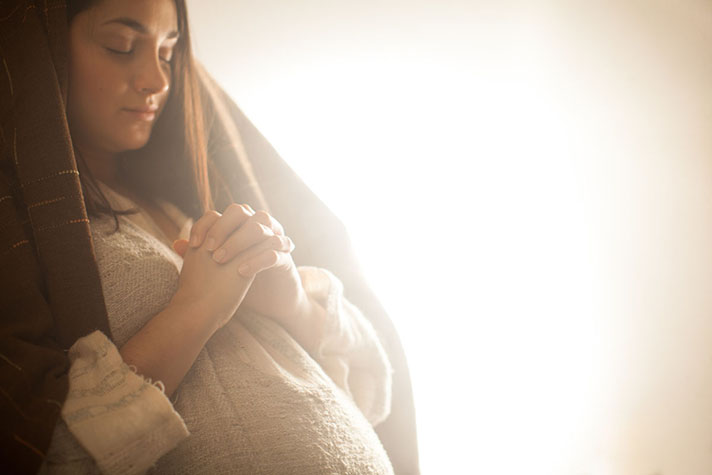 نعمة لدى اللهلوقا 1: 26-38
معجزات يسوع
تم وعظها من قبل مات لايلي • 19 كانون أول 2021في كنيسة الطرق المتقاطعة الدولية في سنغافورة • CICFamily.comتم تحميلها من قبل د. ريك جريفيث • مؤسسة الدراسات اللاهوتية الأردنيةالملفات بلغات عدة للتحميل المجاني على BibleStudyDownloads.org
معجزات يسوع
نعمة لدى اللهلوقا 1: 26-38
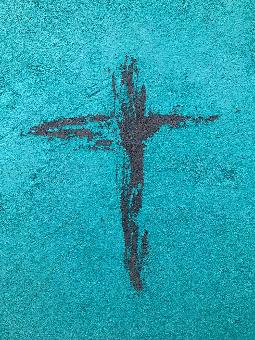 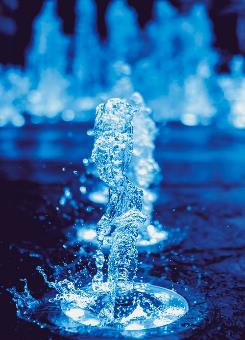 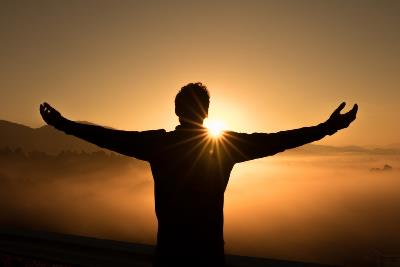 [Speaker Notes: Photo by Guneet Jassal on Unsplash
 https://unsplash.com/photos/6gMrc3eeWUw

What comes to mind when you think about the month of December?]
كانون أول 2021
[Speaker Notes: Because you are sitting in Church or if you are listening to this sermon online: Christmas
Kids: no school
Adults: clearing leave
Travelling, visiting family, meals, 
Starbucks: Peppermint Mocha
December is also known for Blockbuster movies.]
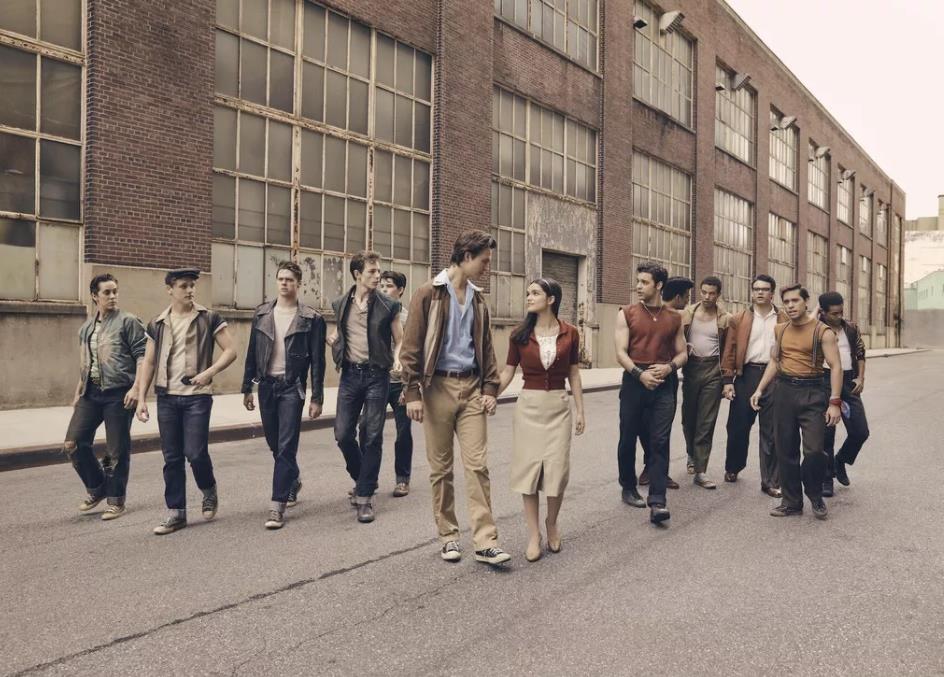 قصة الجانب الغربي                     10 كانون أول
[Speaker Notes: A remake of a classic

West Side Story picture courtesy of:
https://www.cnet.com/news/new-movies-coming-out-in-2021-netflix-marvel-postponed-blockbusters/]
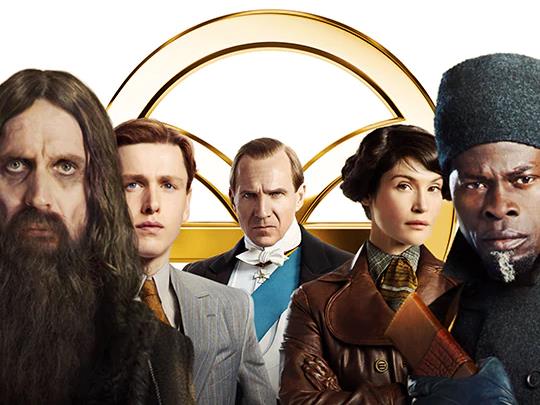 رجل الملوك                           22 كانون أول
[Speaker Notes: A prequel to the series of Kings Men movies

The Kings Man movie poster courtesy of:
https://www.20thcenturystudios.com/movies/the-kings-man]
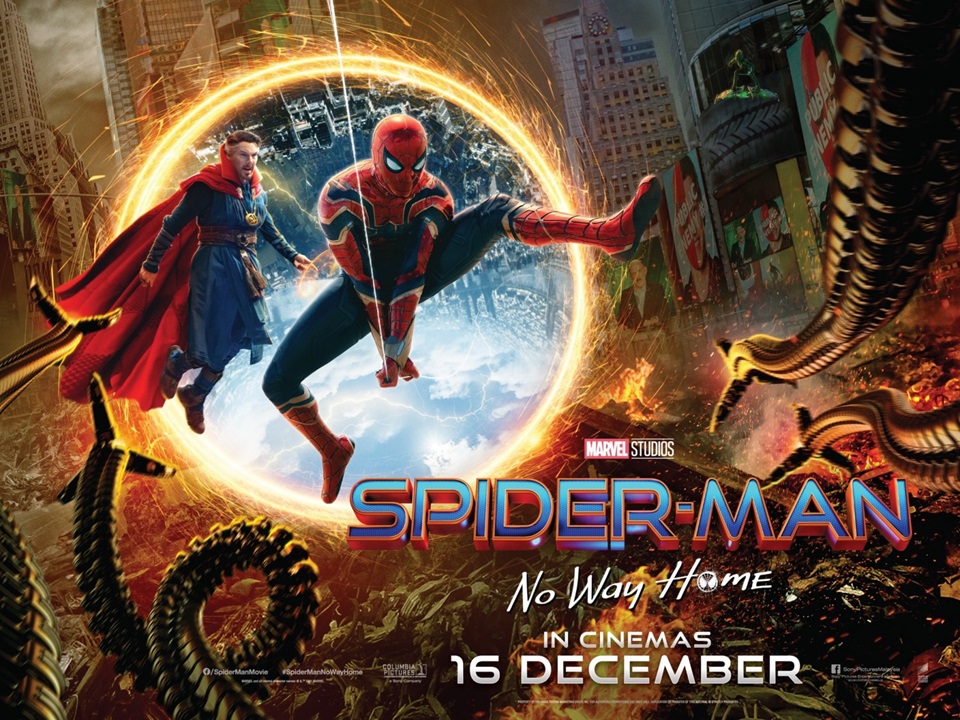 Spider-Man: No Way Home       Dec 17th
[Speaker Notes: A sequel to a 2019 version of Spiderman, itself a remake or reboot of another version.

Spider man movie poster courtesy of
https://www.flickeringmyth.com/2021/11/new-posters-and-tv-spots-for-spider-man-no-way-home/]
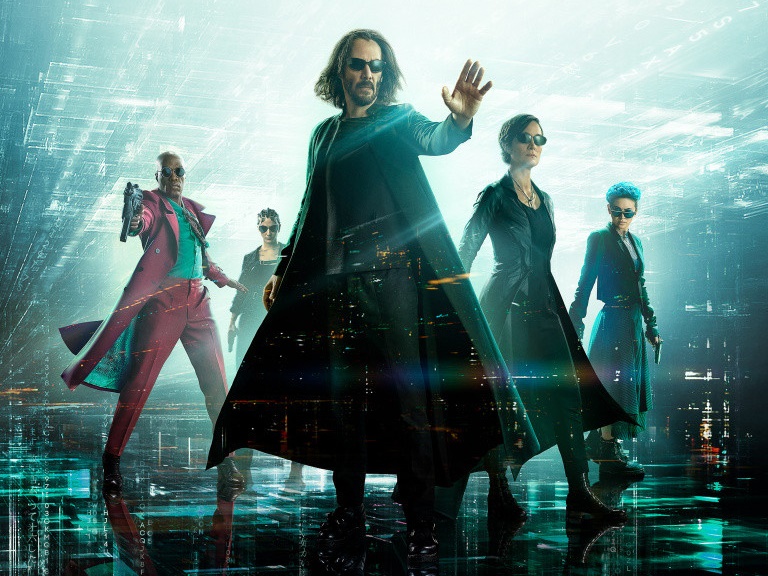 قيامة المصفوفة           22 كانون أول
[Speaker Notes: No one is really sure what to call the Matrix

Matrix Resurrections movie poster courtesy of:
https://www.diraxe.com/2021/11/17/matrix-resurrections-neo-trinity-and-morpheus-re-emerge-in-a-new-official-poster/]
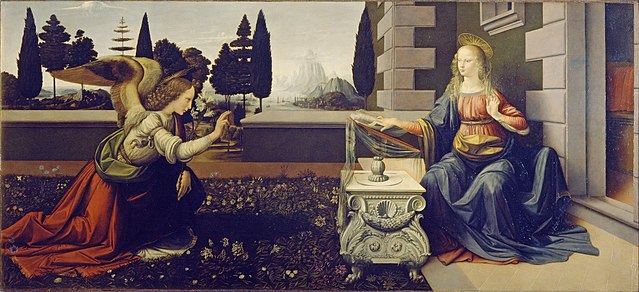 البشارة 
أول عمل معروف للفنان ليوناردو دافنشي
لوقا 1: 26-38
[Speaker Notes: By Leonardo da Vinci - http://www.marysrosaries.com/collaboration/index.php?title=File:Annunciation_-_Leonardo_Da_Vinci_-_Annunciazione.jpeg, Public Domain, https://commons.wikimedia.org/w/index.php?curid=13126265]
معجزات
يسوع
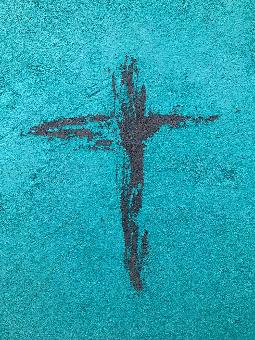 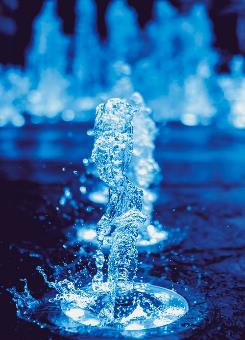 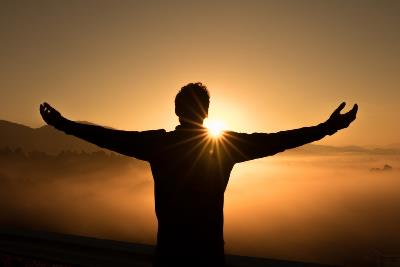 إطعام 5000               يوحنا 6: 1-15
تحويل الماء إلى خمر      يوحنا 2: 1-11
صيد السمك المعجزي      لوقا 5: 1-11
الميلاد العذراوي           لوقا 1: 26-38
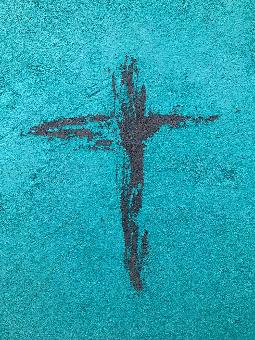 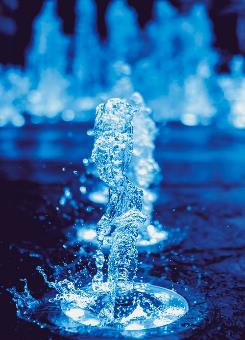 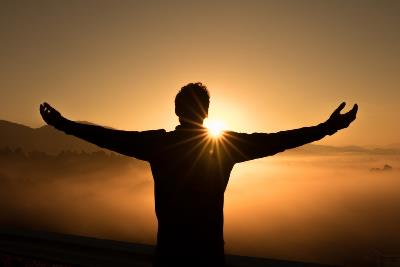 معجزة
عن يسوع
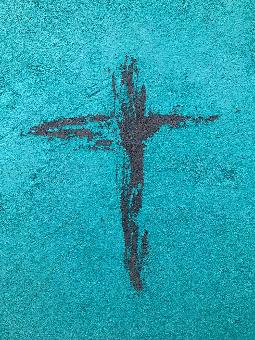 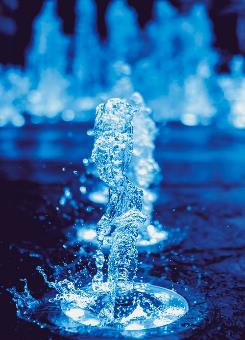 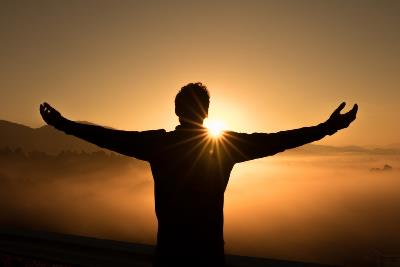 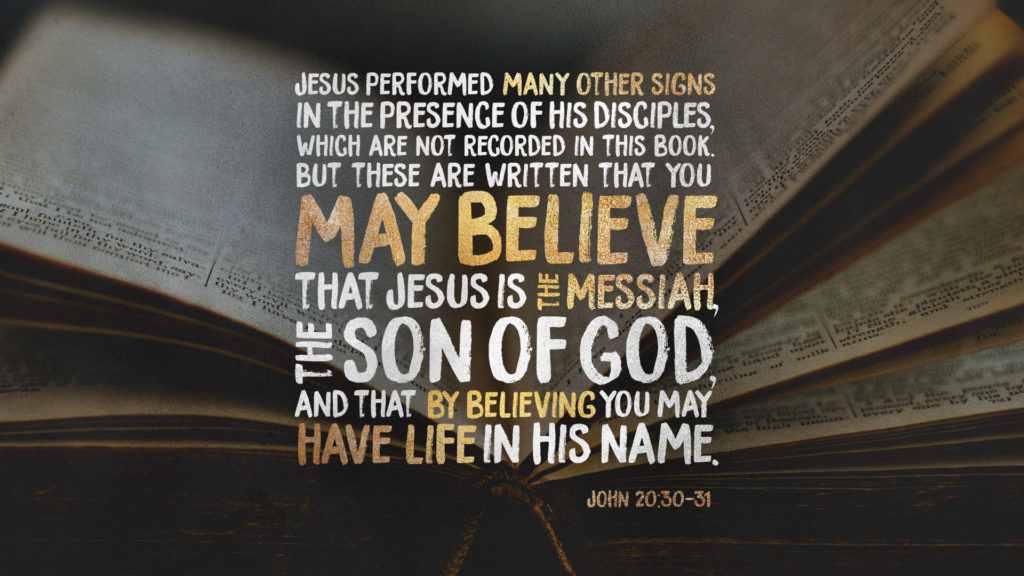 وآيات أخر كثيرة صنع يسوع قدام تلاميذه لم تكتب في هذا الكتاب وأما هذه فقد كتبت لتؤمنوا أن يسوع هو المسيح ابن الله ولكي تكون لكم إذا آمنتم حياة باسمه
يوحنا 20: 30-31
لوقا 1: 1-4		مقدمة
1 إذ كان كثيرون قد أخذوا بتأليف قصة في الأمور المتيقنة عندنا 2 كما سلمها إلينا الذين كانوا منذ البدء معاينين وخداماً للكلمة     3 رأيت أنا أيضاً إذ قد تتبعت كل شيء من الأول بتدقيق أن أكتب على التوالي إليك أيها العزيز ثاوفيلس
4 لتعرف صحة الكلام الذي علمت به
يفعل الله المستحيل
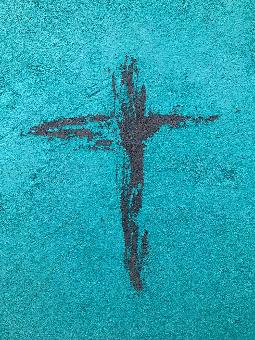 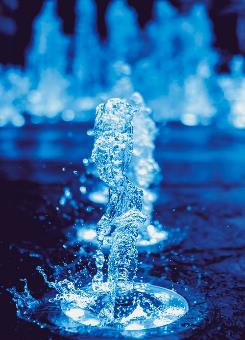 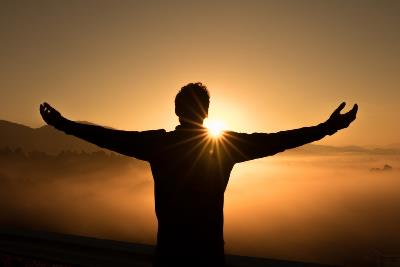 فعل الله المستحيل
من خلال إحضار ابن الله إلى الأرض في رحم عذراء ليصير ابن داود الذي يحكم مملكة أبدية
لوقا 1: 26-38
7 فترات عظيمة في التاريخ
النص الكتابي
تك 1-11
تك 12 – ملا 4
الفترة
الأمم
إسرائيل
السنوات
+2000
2000
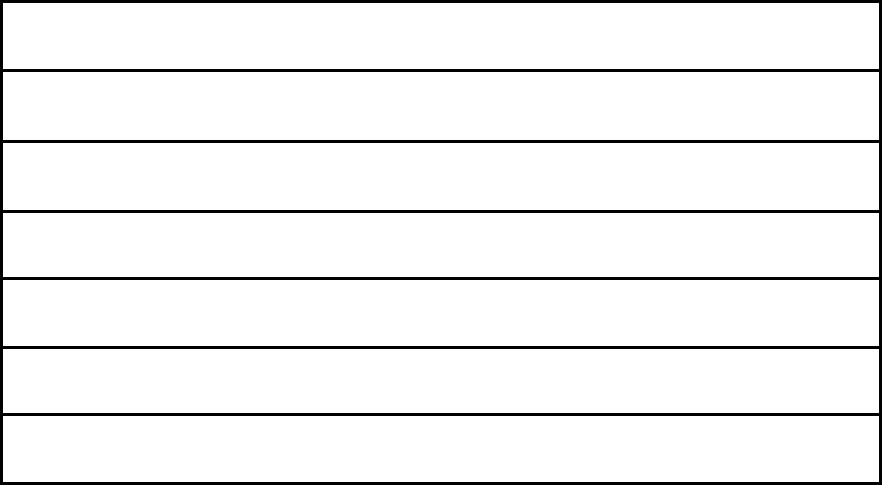 الخلفية
السقوط المأساوي
لخليقة كاملة
تُبِع بدينونة
ووعد الفداء النهائي
تيري هول، بانوراما الكتاب المقدس، 157
7 فترات عظيمة في التاريخ
السنوات
+2000
2000
400
~33
~1990 + ؟؟
7
1000
النص الكتابي
تك 1-11
تك 12 – ملا 4
لا يوجد
مت 1 – أع 1
أع 2 – رؤ 3
رؤ 4-19
رؤ 20-22
الفترة
الأمم
إسرائيل
سنوات الصمت
المسيح على الأرض
الكنيسة على الأرض
الضيقة
مملكة المسيح
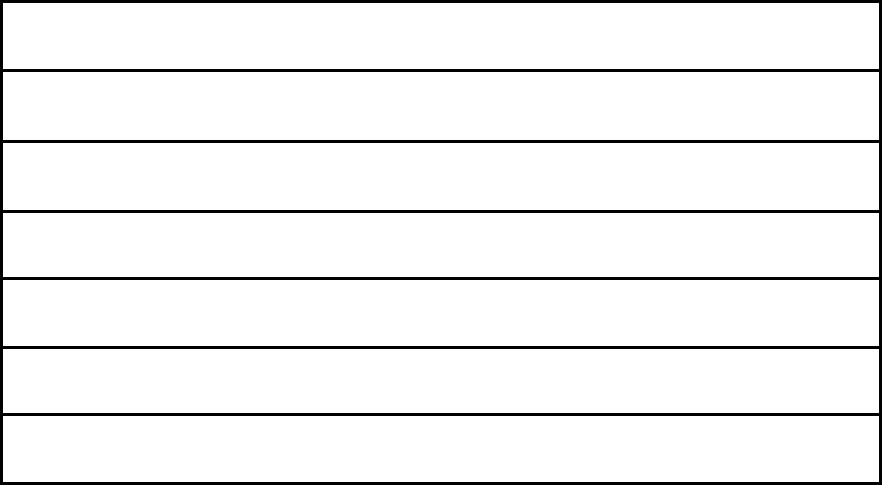 الخلفية
تيري هول، بانوراما الكتاب المقدس، 157
7 فترات عظيمة في التاريخ
السنوات
+2000
2000
400
~33
~1990 + ؟؟
7
1000
النص الكتابي
تك 1-11
تك 12 – ملا 4
لا يوجد
مت 1 – أع 1
أع 2 – رؤ 3
رؤ 4-19
رؤ 20-22
الفترة
الأمم
إسرائيل
سنوات الصمت
المسيح على الأرض
الكنيسة على الأرض
الضيقة
مملكة المسيح
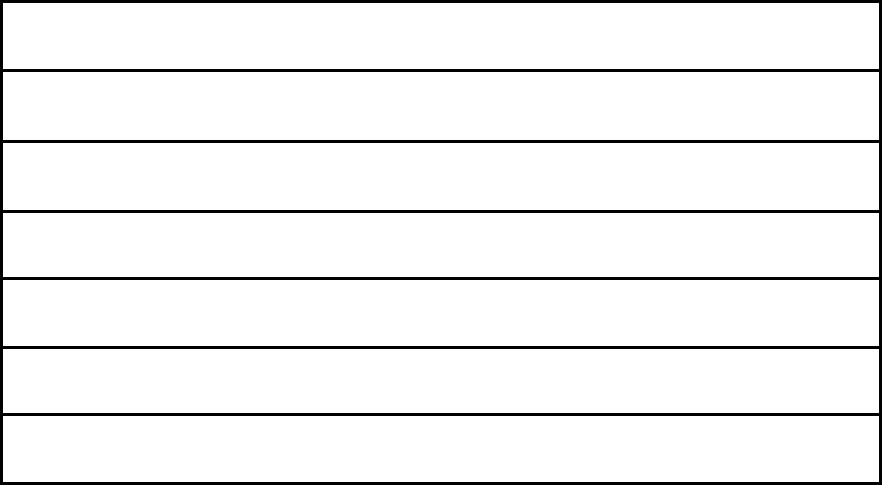 الخلفية
تيري هول، بانوراما الكتاب المقدس، 157
لوقا 1: 5-25		إعلان الولادة
زكريا وأليصابات
/ متى 1: 18-24
لوقا 1: 26-38
إعلان الولادة
يوسف ومريم
لوقا 1: 5-25		إعلان الولادة
زكريا وأليصابات
كلاهما من نسل هارون (كاهن)
/ متى 1: 18-24
لوقا 1: 26-38
يوسف ومريم
كلاهما من نسل الملك داود
لوقا 1: 5-25		إعلان الولادة
زكريا وأليصابات
كلاهما من نسل هارون (كاهن)
ليس لديهما أطفال
كلاهما عجوزين وكانت أليصابات عاقراً
/ متى 1: 18-24
لوقا 1: 26-38
يوسف ومريم
كلاهما من نسل الملك داود
ليس لديهما أطفال
مخطوبين (غير متزوجين بعد)
لوقا 1: 5-25		إعلان الولادة
زكريا وأليصابات
كلاهما من نسل هارون (كاهن)
ليس لديهما أطفال
كلاهما عجوزين وكانت أليصابات عاقراً
كانا كلاهما بارين أمام الله سالكين في جميع وصايا الرب وأحكامه بلا لوم (1: 6)
/ متى 1: 18-24
لوقا 1: 26-38
يوسف ومريم
كلاهما من نسل الملك داود
ليس لديهما أطفال
مخطوبين (غير متزوجين بعد)
يوسف .... كان رجلاً باراً (مت 1: 19)
مريم وجدت نعمة عند الله (لو 1: 30)
لوقا 1: 5-25		إعلان الولادة
زكريا وأليصابات
كلاهما من نسل هارون (كاهن)
ليس لديهما أطفال
كلاهما عجوزين وكانت أليصابات عاقراً
كانا كلاهما بارين أمام الله سالكين في جميع وصايا الرب وأحكامه بلا لوم (1: 6)
قام ملاك بزيارة زكريا
/ متى 1: 18-24
لوقا 1: 26-38
يوسف ومريم
كلاهما من نسل الملك داود
ليس لديهما أطفال
مخطوبين (غير متزوجين بعد)
يوسف .... كان رجلاً باراً (مت 1: 19)
مريم وجدت نعمة عند الله (لو 1: 30)
تم زيارة كل من يوسف ومريم من قبل ملاك
لوقا 1: 5-25		إعلان الولادة
زكريا وأليصابات
كلاهما من نسل هارون (كاهن)
ليس لديهما أطفال
كلاهما عجوزين وكانت أليصابات عاقراً
كانا كلاهما بارين أمام الله سالكين في جميع وصايا الرب وأحكامه بلا لوم (1: 6)
قام ملاك بزيارة زكريا
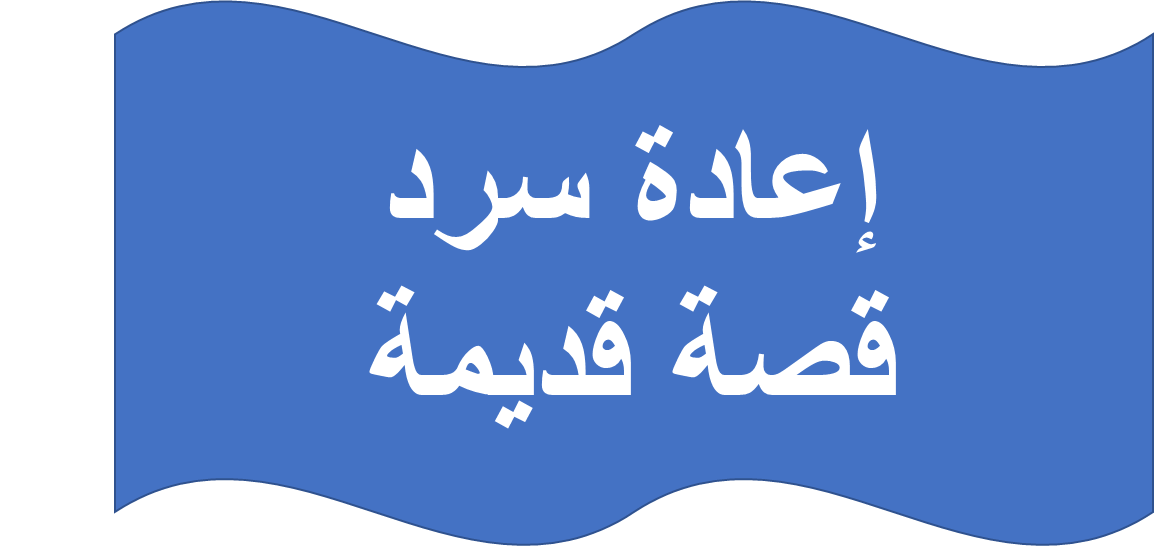 نساء عواقر
في العهد القديم
سارة 				
رفقة
راحيل
حنة 
أم شمشون
الشونمية
      (أحد مساعدي النبي أليشع)
[Speaker Notes: Photo by Ignacio Campo on Unsplash
https://unsplash.com/photos/tC9boyqy_40]
لوقا 1: 5-25		إعلان الولادة
قام ملاك بزيارة زكريا
كان خائفاً
قدم الملاك تفسيراً
طلب علامة (أي أنه لم يؤمن)
صار صامتاً
حبلت أليصابات
26 وفي الشهر السادس أرسل جبرائيل الملاك من الله إلى مدينة من الجليل اسمها ناصرة      27 إلى عذراء مخطوبة لرجل من بيت داود اسمه يوسف واسم العذراء مريم
لوقا
 1: 26-38
متى ولد يسوع ؟
جبرائيل              يزور مريم
جبرائيل       يزور زكريا
ولادة يسوع
أليصابات
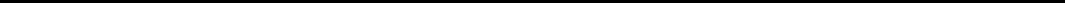 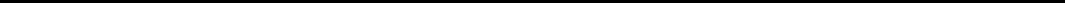 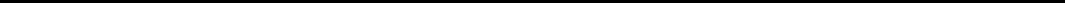 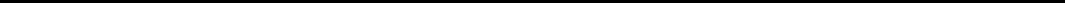 مريم
9 شهور
6 شهور
نوبة زكريا
8 فبينما هو يكهن في نوبة فرقته أمام الله 9 حسب عادة الكهنوت أصابته القرعة أن يدخل إلى هيكل الرب ويبخر
21 وكان الشعب منتظرين زكريا ومتعجبين من إبطائه في الهيكل
اللاويين
لا 16: 29
في الشهر السابع في عاشر الشهر *
ملاحظة
*يوم الكفارة هذا في التقويم القمري العبري القديم يقع في سبتمبر أو أكتوبر.
16
يوم          الكفارة
التطهير
17-20
11-15
الكهنوت
21-22
8-10
الطقوس
1-7
23-27
متى ولد يسوع ؟
جبرائيل
يزور مريم
جبرائيل 
يزور زكريا
ولادة يسوع
أليصابات
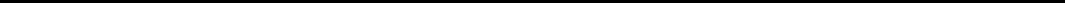 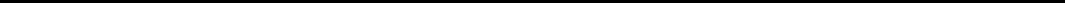 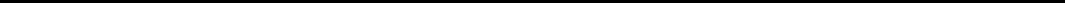 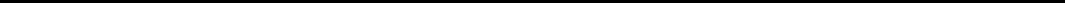 مريم
9 شهور
6 شهور
تشرين 2/كانون 1
أيلول/تشرين 1
آذار/نيسان
28 فدخل إليها الملاك وقال سلام لك أيتها المنعم عليها الرب معك


29 فلما رأته اضطربت من كلامه وفكرت ما عسى أن تكون هذه التحية
لوقا
 1: 26-38
العهد القديم
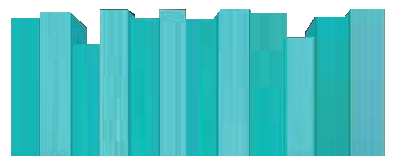 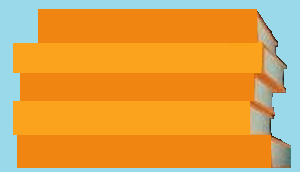 تكوين
خروج
قضاة
أستير
1 صموئيل
نحميا
1 أخبار
2 صموئيل
2 ملوك
1 ملوك
2 أخبار
يشوع
لاويين
عزرا
راعوث
عدد
تثنية
الناموس
التاريخ
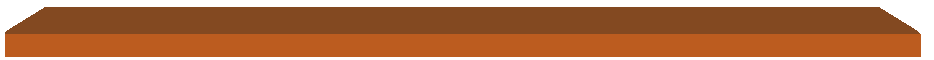 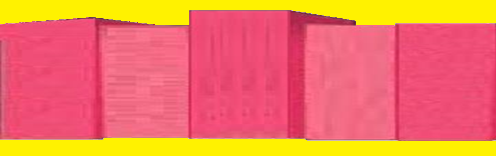 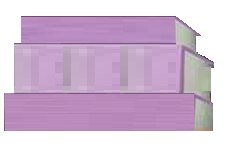 أيوب
مزامير
مراثي
غرميا
حزقيال
دانيال
اشعياء
أمثال
الأنبياء الكبار
الشعر
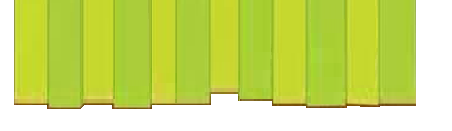 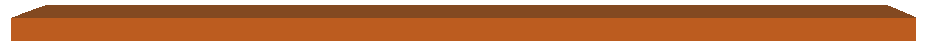 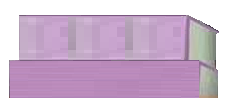 نشيد الأنشاد
ناحوم
ملاخي
هوشع
يونان
ميخا
حبقوق
صفنيا
عوبديا
زكريا
يوئيل
حجي
عاموس
جامعة
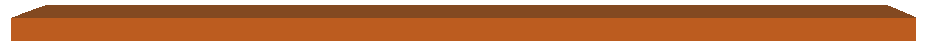 الشعر
MINOR PROPHETS
وعد 
الفداء النهائي
متبوعاً 
بالدينونة
العهد القديم
الإصحاح 2 ع3 لذلك هكذا قال الرب هأنذا أفتكر على هذه العشيرة بشر لا تزيلون منه أعناقكم ولا تسلكون بالتشامخ لأنه زمان رديء
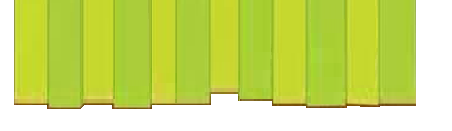 ناحوم
ملاخي
هوشع
يونان
ميخا
حبقوق
صفنيا
عوبديا
زكريا
يوئيل
حجي
عاموس
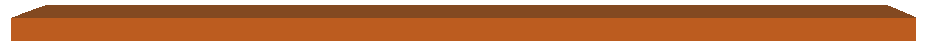 MINOR PROPHETS
وعد              الفداء النهائي
متبوعاً        بالدينونة
العهد القديم
الإصحاح 2 ع11 لو كان أحد وهو سالك بالربح والكذب يكذب قائلاً أتنبأ لك عن الخمر والمسكر لكان هو نبي هذا الشعب
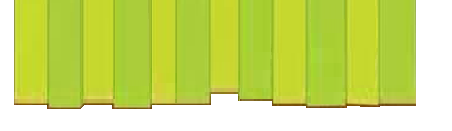 ناحوم
ملاخي
هوشع
يونان
ميخا
حبقوق
صفنيا
عوبديا
زكريا
يوئيل
حجي
عاموس
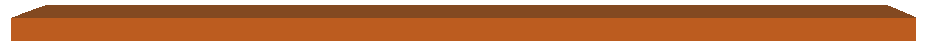 MINOR PROPHETS
تحذير بخصوص الأنبياء الكذبة
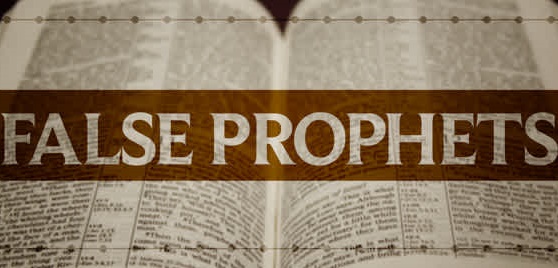 من هم الأنبياء الكذبة اليوم ؟
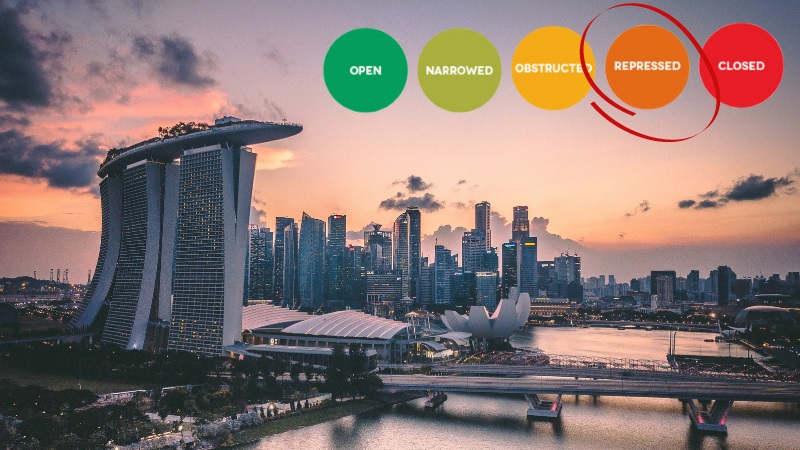 سنغافورة تنزلق من "المعوقة" إلى "المقموعة"   في تقرير الحريات المدنية العالمي
[Speaker Notes: https://coconuts.co/singapore/news/singapore-slips-from-obstructed-to-repressed-in-global-civic-freedoms-report/]
فنلندا
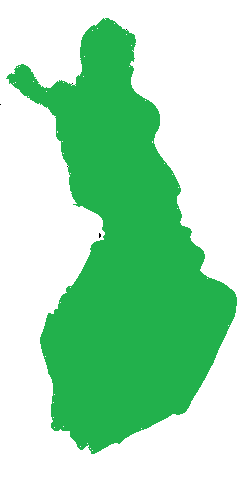 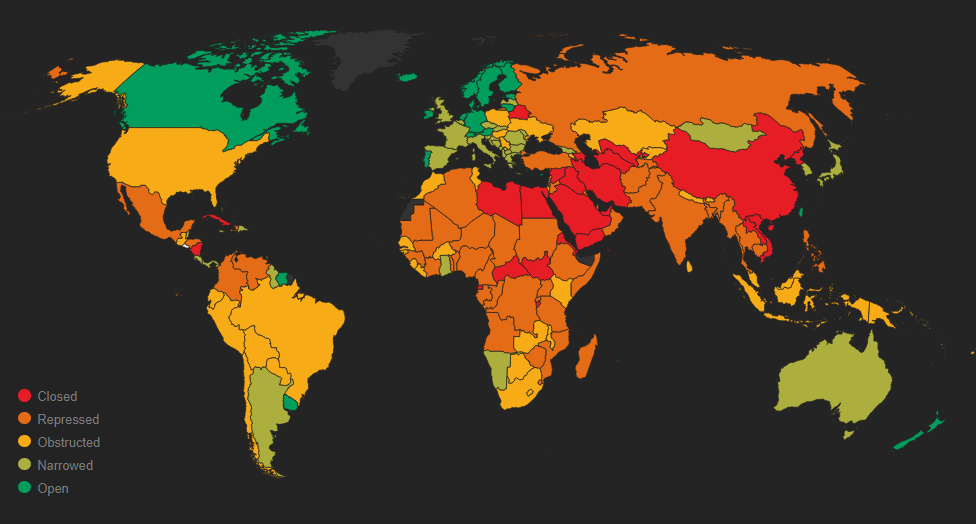 في حالة وجود آثار عالمية، تقوم فنلندا بمحاكمة المسيحيين بسبب عقيدتهم
[Speaker Notes: https://monitor.civicus.org/]
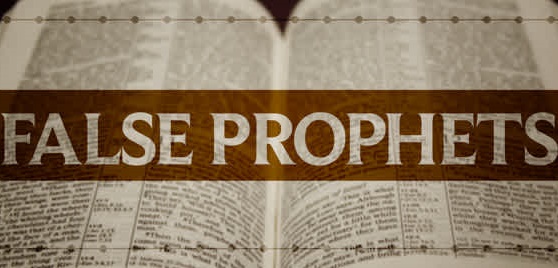 من هم الأنبياء الكذبة اليوم ؟
28 فدخل إليها الملاك وقال سلام لك أيتها المنعم عليها الرب معك


29 فلما رأته اضطربت من كلامه وفكرت ما عسى أن تكون هذه التحية
لوقا
 1: 26-38
زكريا
مريم
لوقا 1: 29
لوقا 1: 12
خافت خوفاً عظيماً من القول
كان زكريا خائفاً
ما هو الجزء الذي أخاف مريم ؟
أ. سلام لك أيتها المنعم عليها
ب. الرب معك
30 فقال لها الملاك لا تخافي يا مريم لأنك قد وجدت نعمة عند الله
لوقا          1: 26-38
ما هي نتيجة إيجاد نعمة عند الله ؟
30 فقال لها الملاك لا تخافي يا مريم لأنك قد وجدت نعمة عند الله 31 وها أنت ستحبلين وتلدين ابناً وتسمينه يسوع 32 هذا يكون عظيماً وابن العلي يدعى ويعطيه الرب الإله كرسي داود أبيه 33 ويملك على بيت يعقوب إلى الأبد ولا يكون لملكه نهاية
لوقا          1: 26-38
مريم
امتياز                      ولادة يسوع
ما هي نتيجة إيجاد          نعمة عند الله ؟
ما هي نتيجة إيجاد          نعمة عند الله ؟
المؤمنون
الرسول بولس
رومية 10: 15
وكيف يكرزون إن لم يرسلوا ؟ كما هو مكتوب ما أجمل أقدام المبشرين بالسلام المبشرين بالخيرات
النبي أشعياء
اشعياء 52: 7
ما أجمل على الجبال قدمي المبشر
المخبر بالسلام المبشر بالخير المخبر بالخلاص
القائل لصهيون قد ملك إلهك
مريم
امتياز                      ولادة يسوع
ما هي نتيجة إيجاد          نعمة عند الله ؟
ما هي نتيجة إيجاد          نعمة عند الله ؟
المؤمنون
امتياز        مشاركة الإنجيل
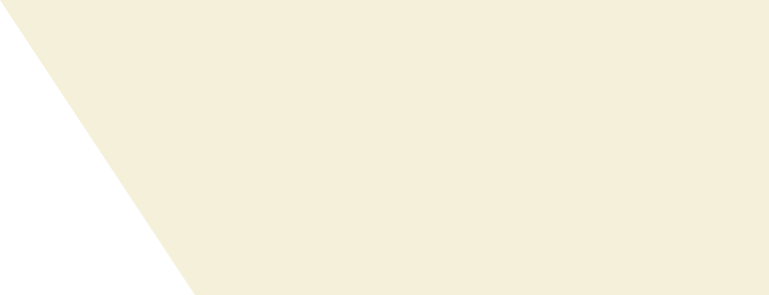 التدين
الأعمال الصالحة
الأخلاق
البشرية الخاطئة
الله    القدوس
الفلسفة
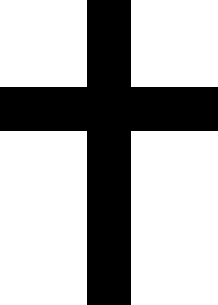 ا
ل
م
س
ي
ح
التدين
الأعمال الصالحة
الأخلاق
البشرية الخاطئة
الله    القدوس
الفلسفة
مريم
كيف وجدت مريم            نعمة عند الله ؟
34 فقالت مريم للملاك كيف يكون هذا وأنا لست أعرف رجلاً
لوقا       1: 26-38
زكريا
مريم
لوقا 1: 34
لوقا 1: 18
فقالت مريم للملاك كيف يكون هذا وأنا لست أعرف رجلاً
فقال زكريا للملاك كيف أعلم هذا لأني أنا شيخ وامرأتي متقدمة في أيامها
سألت بإيمان
أرادت أن تكون جزء من خطة الله
سوف تعطى علامة
سال بعدم إيمان
طلب علامة
34 فقالت مريم للملاك كيف يكون هذا وأنا لست أعرف رجلاً

35 فأجاب الملاك وقال لها الروح القدس يحل عليك وقوة العلي تظللك فلذلك أيضاً القدوس المولود منك يدعى ابن الله 36 وهوذا أليصابات نسيبتك هي أيضاً حبلى بابن في شيخوختها وهذا هو الشهر السادس لتلك المدعوة عاقراً
لوقا         1: 26-38
37 لأنه ليس شيء غير ممكن لدى الله
لوقا         1: 26-38
NLT:  37 لأن كلمة الله لا تسقط أبداً
ESV:  37 لأنه ليس شيء غير ممكن لدى الله
NIV:  37 لأنه لا يمكن أن تسقط كلمة من الله
KJV:  37 لدى الله ليس هناك شيء مستحيل
37 لأنه ليس شيء غير ممكن لدى الله

38 فقالت مريم هوذا أنا أمة الرب ليكن لي كقولك فمضى من عندها الملاك
لوقا         1: 26-38
37 لأنه ليس شيء غير ممكن لدى الله

38 فقالت مريم هوذا أنا أمة الرب ليكن لي كقولك فمضى من عندها الملاك
لوقا         1: 26-38
NLT:  38 ليتحقق كل ما قلته عني
ESV:  38 ليكن لي بحسب كلامك
NIV:  38 لتتم كلمتك لي
KJV:  37 ليكن لي ككلمتك
37 لأنه ليس شيء غير ممكن لدى الله

38 فقالت مريم هوذا أنا أمة الرب ليكن لي كقولك فمضى من عندها الملاك
لوقا         1: 26-38
ESV:  38 ليكن لي بحسب كلامك
NIV:  38 لتتم كلمتك لي
KJV:  37 ليكن لي ككلمتك
مريم
كانت خاضعة
لكل كلمة
كيف وجدت مريم
نعمة عند الله ؟
كيف يمكن أن نجد
نعمة عند الله ؟
المؤمنون
من خلال
طاعة كل كلمة
إيجاد النعمة
يتبع
الطاعة
Black
أحصل على العرض التقديمي والنص مجاناً
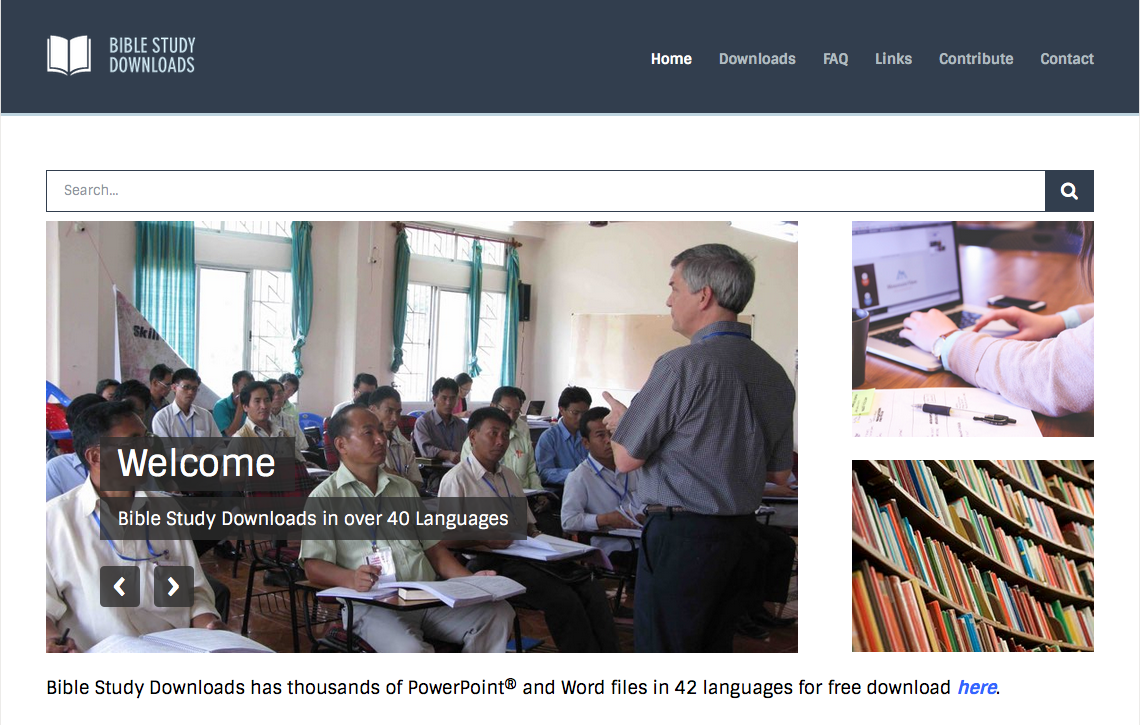 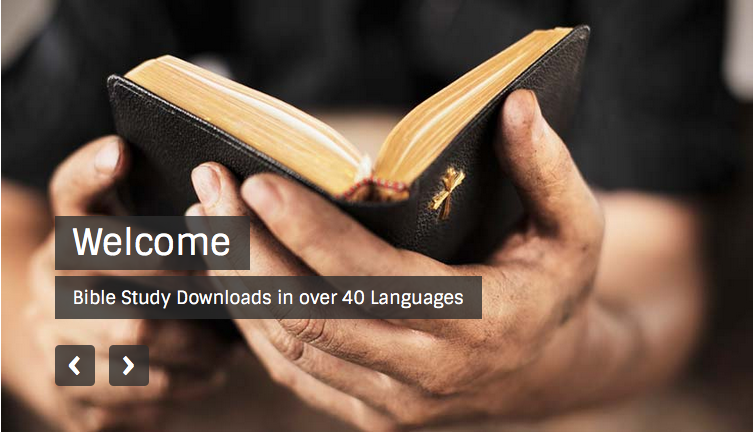 وعظ العهد الجديدat BibleStudyDownloads.org
[Speaker Notes: NT Preaching (np)]